CSI Sequence
Introduction and background information
Can you decode this message?
23.5.12.3.15.13.5.     3.12.1.19.19. 
   
8.1.22.5.     25.15.21.     

3.18.1.3.11.5.4.        20.8.5.     

3.15.4.5. ?
[Speaker Notes: Answer: Welcome class, have you cracked the code?]
Stephanie Wilson: I am a graduate student studying nitrogen cycling in coastal ecosystems. I utilize both field and laboratory techniques to answer my research questions.
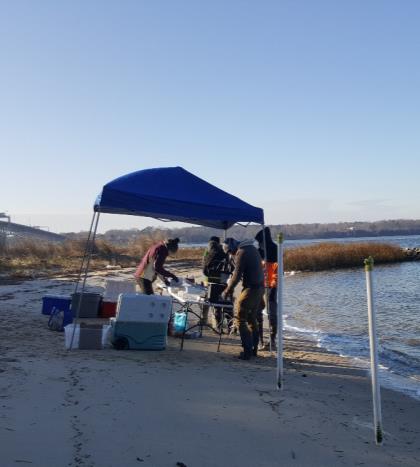 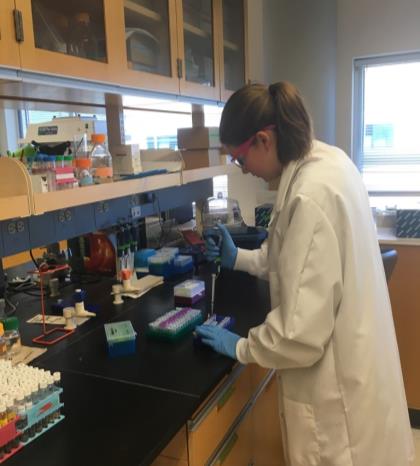 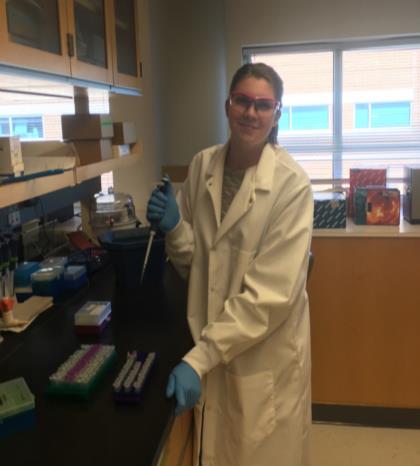 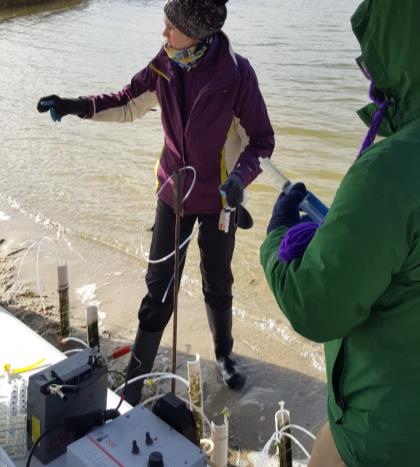 Lab Work at the Virginia Institute of Marine Science
Here I am extracting DNA from my beach samples to identify what organisms live in the water and sand.
Field Work at the Gloucester Point Beach in Virginia, USA
Here we are collecting sediment and water samples the beach!
DNA is like a code!
DNA encodes for genetic material 
An organism’s genetic code is their blueprint
A genetic fingerprint can be used to identify an organism
DNA Review
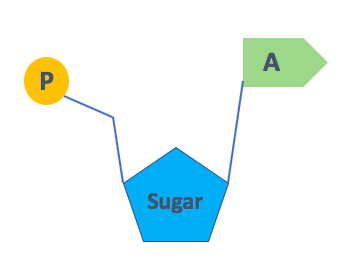 Phosphate Group
Deoxyribose nucleic acid 
Double stranded 
Made up of four different bases: A, T, C, G 
Adenine, Thymine, Cytosine, Guanine
Two strands held together by hydrogen bonds
Nitrogenous base
[Speaker Notes: CHB comment:  It would really  help to show this in greater context.  Here’s a good graphic that shows how this piece fits into the larger structure:  https://www.compoundchem.com/2015/03/24/dna/. And, it’s Creative Commons.]
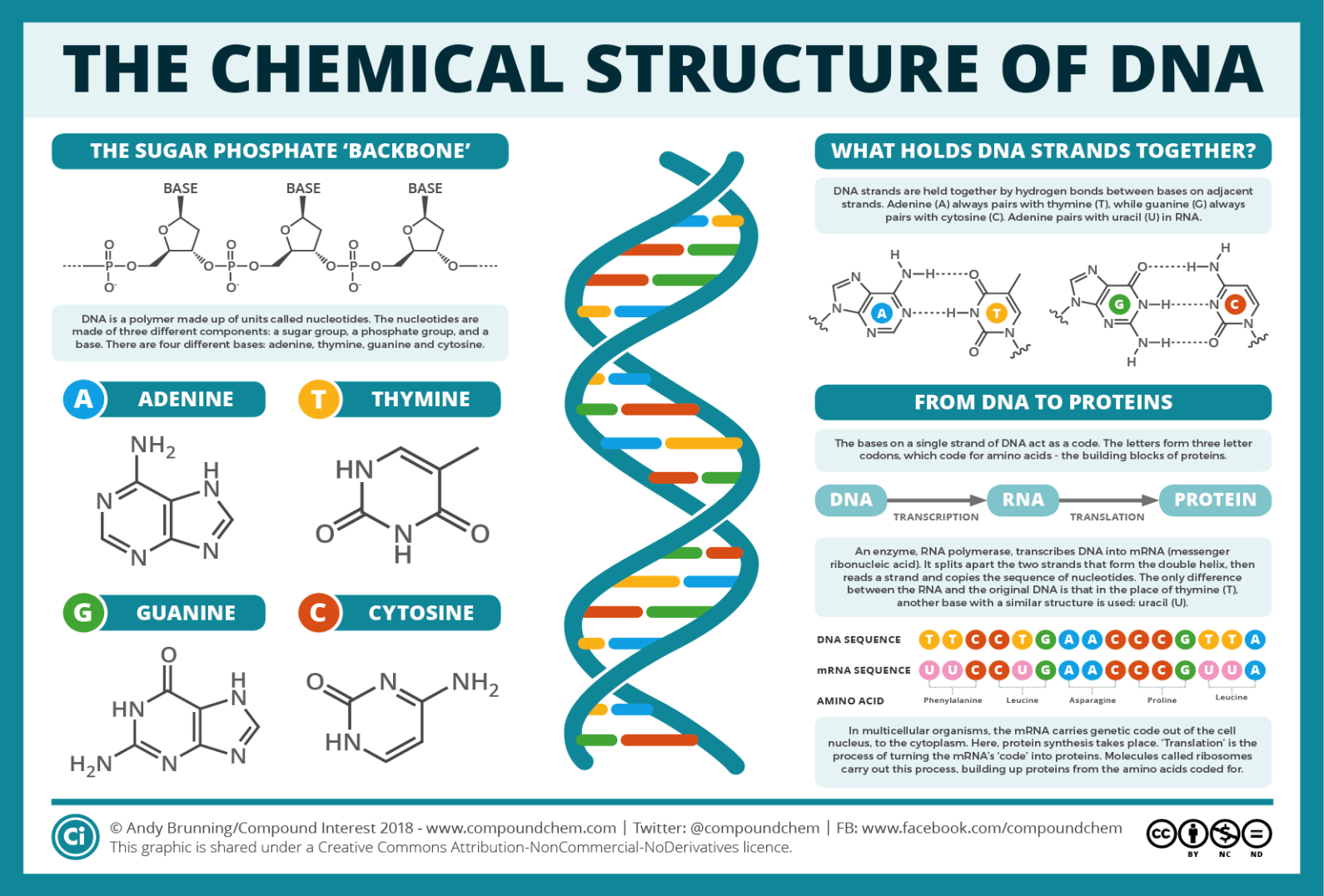 https://www.compoundchem.com/2015/03/24/dna/
Molecular Techniques or Biotechnology
How do we identify organisms using their DNA?
We can use biotechnology techniques such as?  
Gel Electrophoresis 
DNA Sequencing
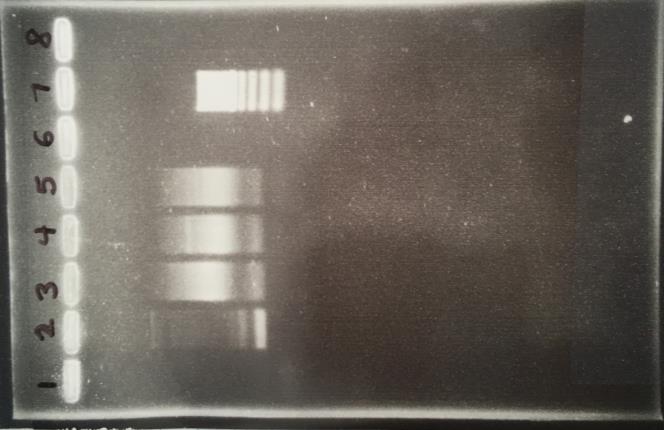 Image by Stephanie J. Wilson
Gel Electrophoresis
A method used in identifying DNA 
Separates DNA by size using an electric charge 
DNA is negatively charged 
Allows for inference as to what a sample may be when compared to a standard 

Video: https://www.youtube.com/watch?v=ZDZUAleWX78
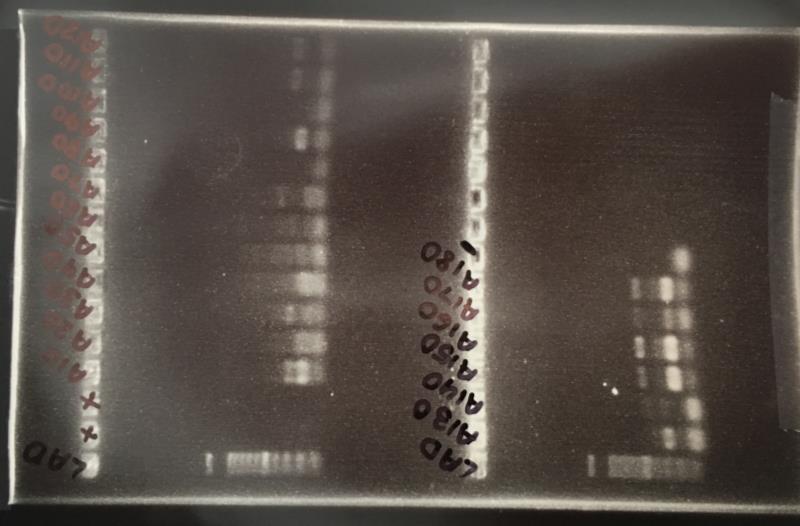 Image by Stephanie J. Wilson
DNA Sequencing
DNA sequencing allows us to read the code of an organism 
The sequence of base pairs can be read by breaking up the DNA, copying it, and introducing base pairs with fluorescent tags 
The tags can be read by a machine to determine the code and record it
Uses:
Sample identification 
Examining genetic variation
Looking at ancestry 
Video:
https://www.sciencelearn.org.nz/resources/2028-dna-sequencing
Sequence Databases
DNA sequences that have previously been identified may be available in databases 
Scientists can compare new unknown sequences to previously identified ones in a database in order to attempt to identify the unknown
Databases: 
National Center for Biotechnology Information (NCBI)
GenBank 
European Nucleotide Archive
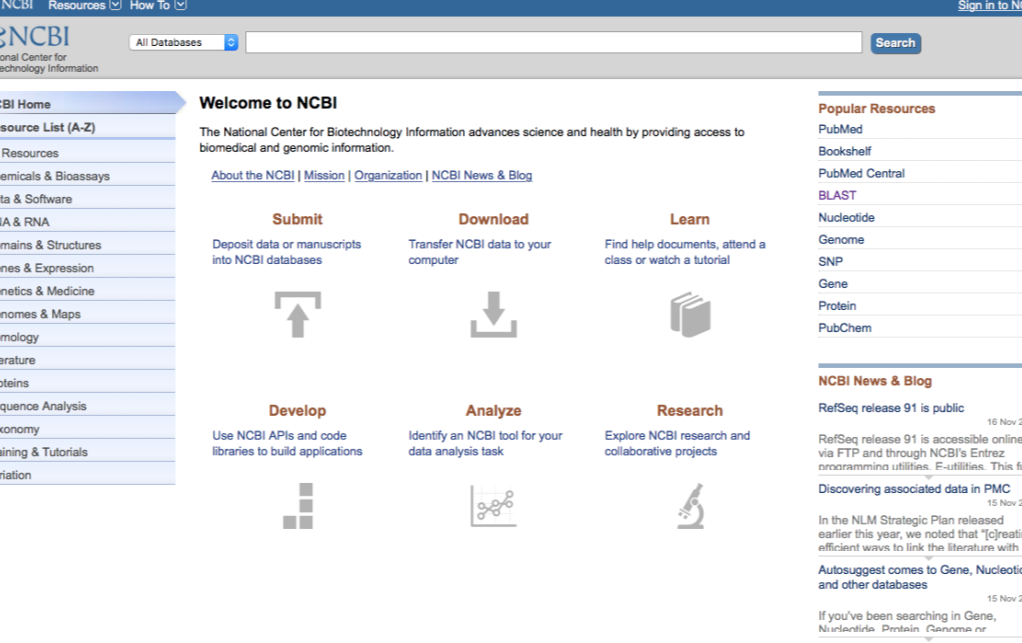 NCBI